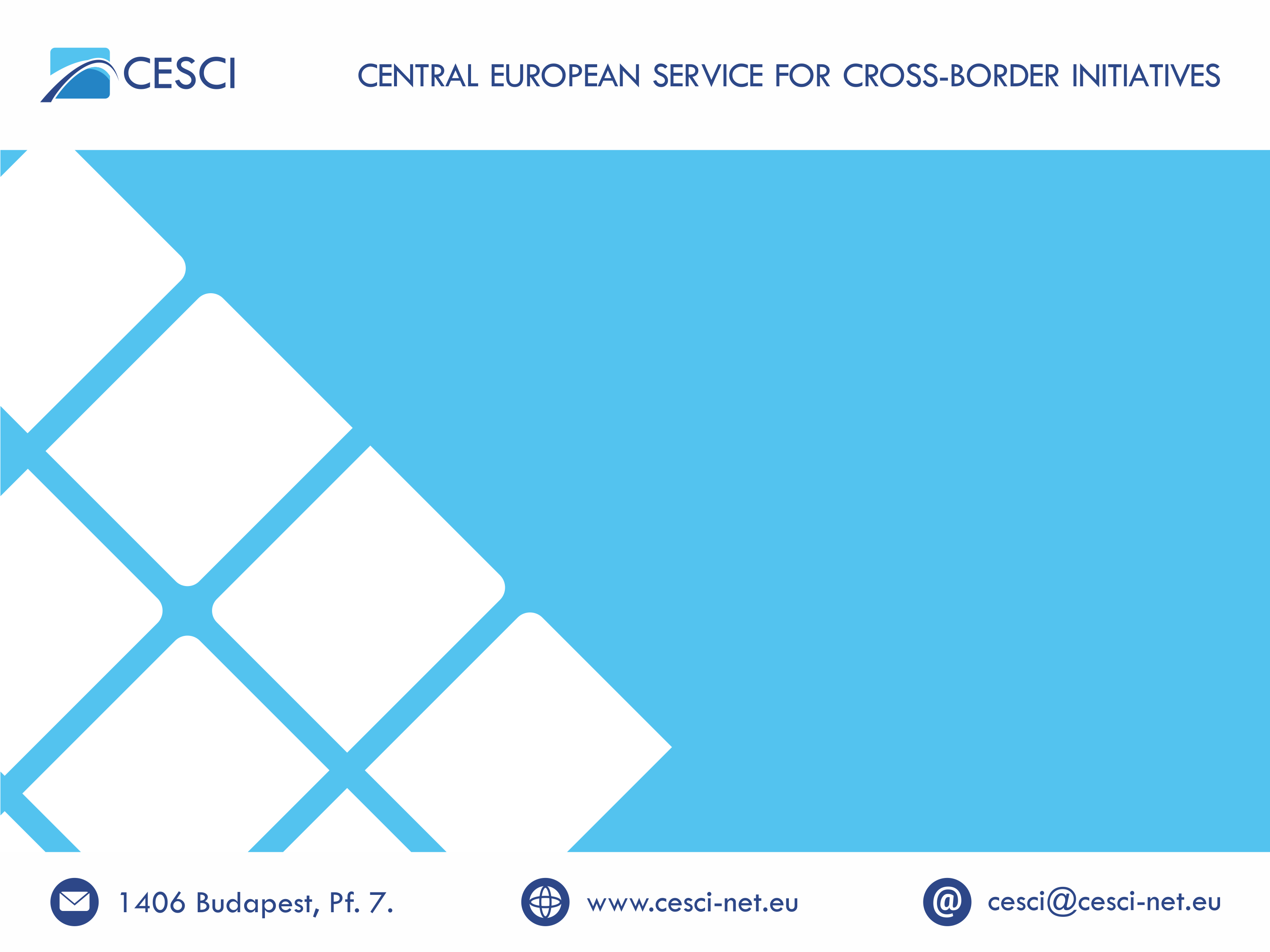 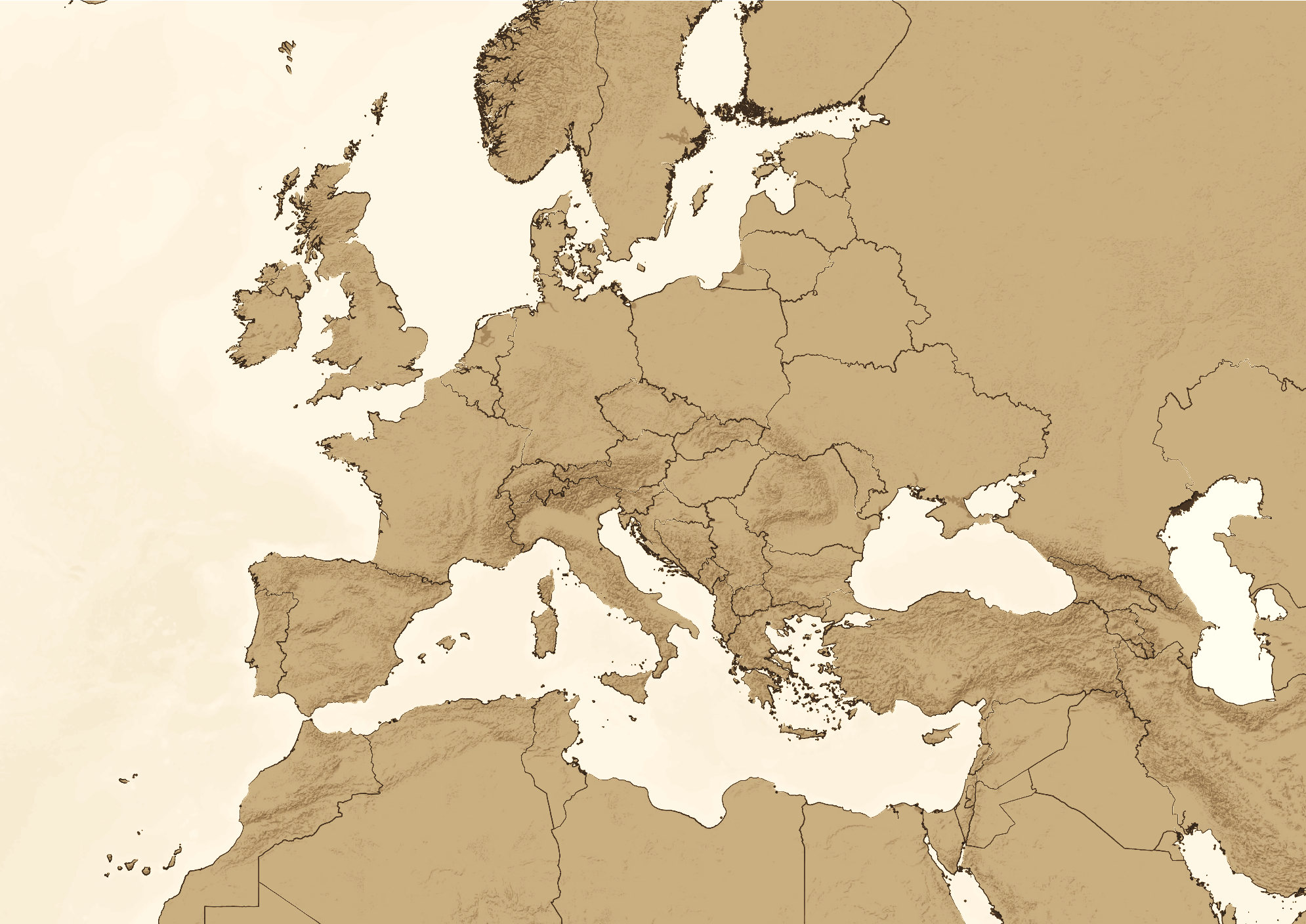 Legal accessibility
Gyula Ocskay
secretary general
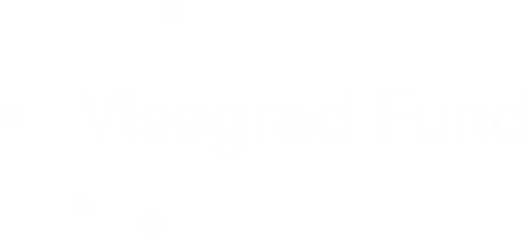 http://legalaccess.cesci-net.eu
Legal accessibility 2.0 (2017)
Cross-border movement of ambulance cars
Cross-border trade of local products
EGTC law for Serbia
Integration of information facilitating border-crossing life
Legal accessibility 3.0 (2018)
Cross-border movement of ambulance cars – with the neighbours
Cross-border health care service provision
Study on daily experiences of EGTCs (new Cohesion Policy package)
Legal accessibility V4 (2018-2019)
3 level legal accessibility mechanism: interministerial working group, bilateral joint committees, V4 platform
ACTIVITIES OF THE V4 PROJECT
Kick off conference
Study tour to Copenhagen
Study on the Nordic Model
Study on the adaptation of the Nordic Model
Handbook of V4 Mobility Council
Closing conference
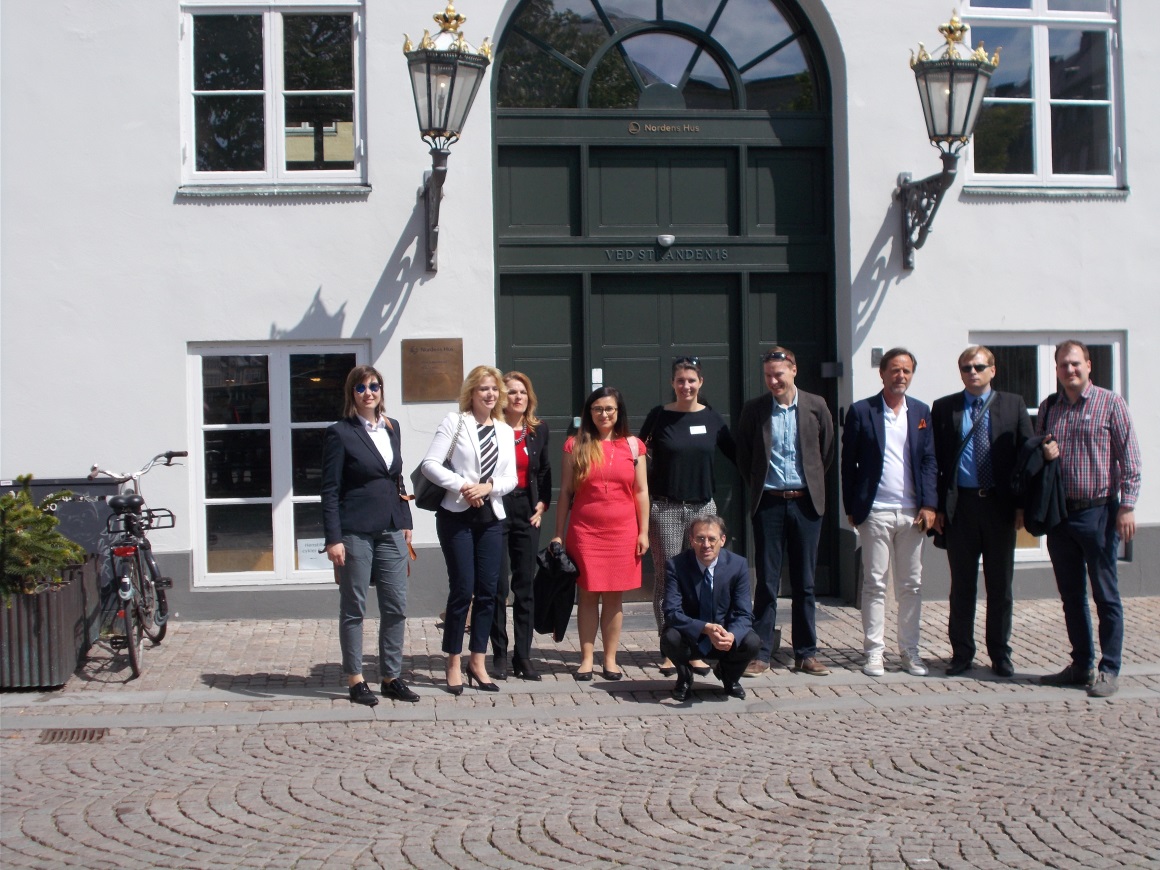 EU LEVEL DEVELOPMENTS
New draft Regulation on European Cross-Border Commitment and European Cross-border Statement
The work of the ECBC Working Group is continuing
The Border Focal Point has started its operation
The Boosting Platform has started its operation
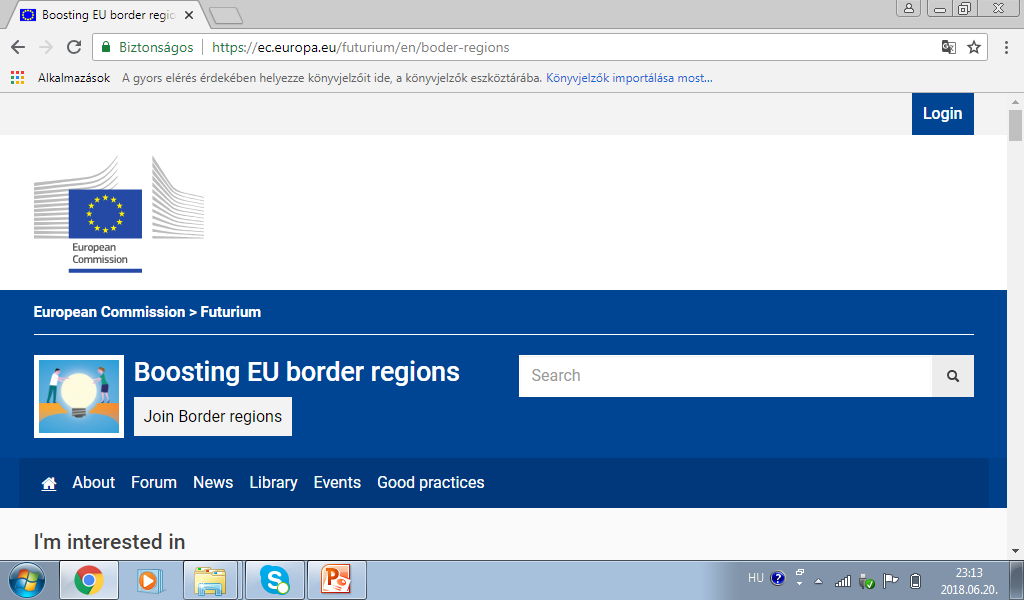 THANK YOU FOR YOUR KIND ATTENTION!
Gyula Ocskay
gyula.ocskay@cesci-net.eu
http://legalaccess.cesci-net.eu
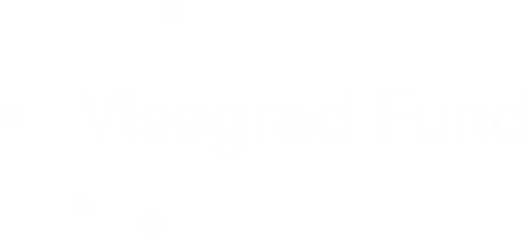 The project is co-financed by the Governments of Czechia,Hungary, Poland and Slovakia through Visegrad Grants fromInternational Visegrad Fund. The mission of the fund is to advanceideas for sustainable regional cooperation in Central Europe.